مستحدثات تقنيات التعليم
عناصر المحاضرة
مفهوم مستحدثات تقنيات التعليم
1
خصائص مستحدثات تقنيات التعليم
2
مبررات استخدام مستحدثات تقنيات التعليم
3
نماذج من مستحدثات تقنيات التعليم
4
الحاسوب التعليمي – الإنترنت – التعلم الإلكتروني
التعلم المتنقل - التعلم عن بعد – المقرر الإلكترونيالكتاب الإلكتروني – الكائنات التعليمية
مفهوم مستحدثات تقنيات التعليم
هي مجموعة من النماذج والنظم والأساليب والتقنيات التعليمية التفاعلية الحديثة والمعتمدة بشكل كبير على تقنيات المعلومات والاتصال والتي تستخدم لتطوير وتحديث العملية التعليمية لتحقيق أهدافها بكفاءة وفاعلية مثل (الحاسوب التعليمي، التعلم الإلكتروني, التعلم المتنقل, التعليم الافتراضي,...)
خصائص مستحدثات تقنيات التعليم
التفاعلية والتشاركية
1
الفردية
2
الاتاحة
3
التكاملية
4
التنوع (التعددية)
5
الكونية
6
الجودة الشاملة
7
: ( Interactivity)  التفاعلية
التفاعلية تصف نمط الاتصال فى موقف التعلم, وتوفر بيئة المستحدثات 
التكنولوجية بيئة اتصال ثنائية على الأقل, وهى فى ذلك تسمح للمتعلم
بدرجة من الحرية فيستطيع أن يتحكم فى معدل عرض محتوى المادة
المنقولة, ليختار المعدل الذى يناسبه . كما يستطيع المتعلم أن يتحاور مع
الجهاز الذى يقدم له المحتوى وأن يتجول داخل المادة المعروضة, ويتم
ذلك من خلال العديد من الأنشطة.
Individuality ": ب– الفردية
تسمح معظم المستحدثات التكنولوجية بتفريد المواقف التعليمية لتناسب المتغيرات فى شخصيات المتعلمين وقدراتهم واستعداداتهم وخبراتهم السابقة, ولقد صممت معظم هذه المستحدثات بحيث تعتمد
للمتعلم Self-Pacing على الخطو الذاتي
" Diversity ": ج– التنوع
توفر المستحدثات التكنولوجية بيئة تعلم متنوعة يجد فيها كل متعلم ما يناسبه, ويتحقق ذلك إجرائيا عن طريق توفيق مجموعة من البدائل والخيارات التعليمية أمام المتعلم, وتتمثل هذه الخيارات فى الأنشطة التعليمية, والمواد التعليمية, والاختبارات ومواعيد التقدم لها, كما تتمثل فى تعدد مستويات المحتوى وتعدد أساليب التعلم .
" Globally ": د– الكونية
تتيح بعض المستحدثات التكنولوجية المتوفرة الآن أمام مستخدميها فرص الانفتاح على مصادر المعلومات فى جميع أنحاء العالم, ويمكن
) Internet ) للمستخدم أن يتصل بالشبكة العالمية للاتصالات للحصول على ما يحتاجه من معلومات فى كافة مجالات العلوم .
"Integrality ": ه– التكاملية
تتعدد مكونات المستحدثات التكنولوجية وتتنوع, ويراعى مصمموا هذه المستحدثات مبدأ التكامل بين مكونات كل مستحدث منها بحيث تشكل مكونات المستحدث نظاما متكاملا,حيث تتكامل فى إطار واحد لتحقيق الهدف المنشود .
" Accessibility ": و– الإتاحة
حيث اٍن استخدام المستحدثات التكنولوجية يرتبط ببيئة التعليم المفرد فان المستخدم يجب أن تتاح له فرص الحصول على الخيارات والبدائل التعليمية المختلفة فى الوقت الذى يناسبه, كما أن هذه البدائل والخيارات يجب ان تقدم له ما يحتاجه من محتوى وأنشطة وأساليب
تقويم بطرق سهله وميسره .
" Total Quality Management ": الجودة الشاملة
    يرتبط تصميم المستحدثات التكنولوجية فى أي من جوانبها المادية المتمثلة فى الأجهزة والأدوات, وجوانبها الفكرية المتمثلة فى المواد التعليمية والبرمجيات بالجودة الشاملة حيث تتواجد نظم مراقبة الجودة فى كافة مراحل تصميم المستحدثات التكنولوجية وإنتاجها, واستخدامها, وإداراتها .
مبررات استخدام مستحدثات تقنيات التعليم
تطور العلوم السلوكية والتربوية.
ومنها علم التعليم وعلم التصميم التعليمي وغيرها من العلوم، مما يدعو إلى توظيف هذه المعرفة لتطوير العملية التعليمية، وهو ماقد يتحقق من خلال توظيف مستحدثات تقنيات التعليم.
تطور التقنيات الحديثة في الجانب المادي والجانب الفكري.
أزمة التجديد التربوي.
وذلك بالاستعانة بمستحدثات تقنيات التعليم لرفع مستوى النظام التعليمي وتحسين مخرجاته.
الانفجار السكاني والمعرفي.
مبررات استخدام مستحدثات تقنيات التعليم
الانفجار السكاني والمعرفي.
النمو الهائل لأعداد المتعلمين،وعدم قدرة المؤسسات التعليمية على استيعاب هذه الأعداد المتزايدة، فضلاً عن الانفجار المعرفي والتقني الهائل، أدى ذلك إلى ضرورة استخدام مستحدثات تقنيات التعليم في المنظومة التعليمية.
نماذج من مستحدثات تقنيات التعليم
أولاً: الحاسوب التعليمي Instructional Computer
التعلم من الحاسوب
التعلم بالحاسوب أو مع الحاسوب
التعلم عن الحاسوب
الحاسوب التعليمي
أشكال الحاسوب في التعليم
التعلم عن الحاسوب
برنامج تعليمي بعنوان "تعلم الإنجليزية”
مقرر الحاسب الآلي للصف الثاني الثانوي
فيلم تعليمي في موقع اليوتيوب
التعلم من الحاسوب
كتاب لتعليم أحد لغات البرمجة
البحث عن معلومة معينة في موقع جوجل
التعلم بالحاسوب أو مع الحاسوب
لعبة تعليمية إلكترونية لتعليم جدول الضرب
أنماط البرامج التعليمية
برمجيات التدريب و الممارسة   Drill & Practice
برمجيات التعليم  الخصوصيTutorial  
برمجيات المحاكاة  Simulation
برمجيات حل المشكلات  Problem Solving
برمجيات الحوار Dialogue 
برمجيات الاستقصاء Inquiry 
برمجيات الألعاب التعليمية  Gaming
برمجيات الوسائط المتعددة  Multimedia
برمجيات الوسائط الفائقة  Hypermedia
واجب جماعي
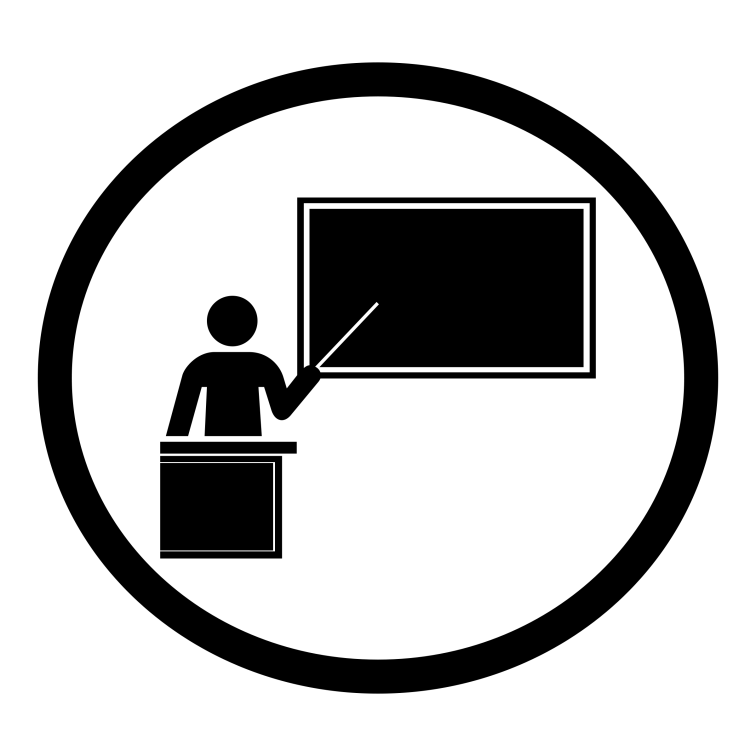 عرض تقديمي رقم (1):
مدة العرض: (15 دقيقة)
أنماط البرامج التعليمية الفرق بينها مع استعراض أمثلة ونماذج مختلفة
نماذج من مستحدثات تقنيات التعليم
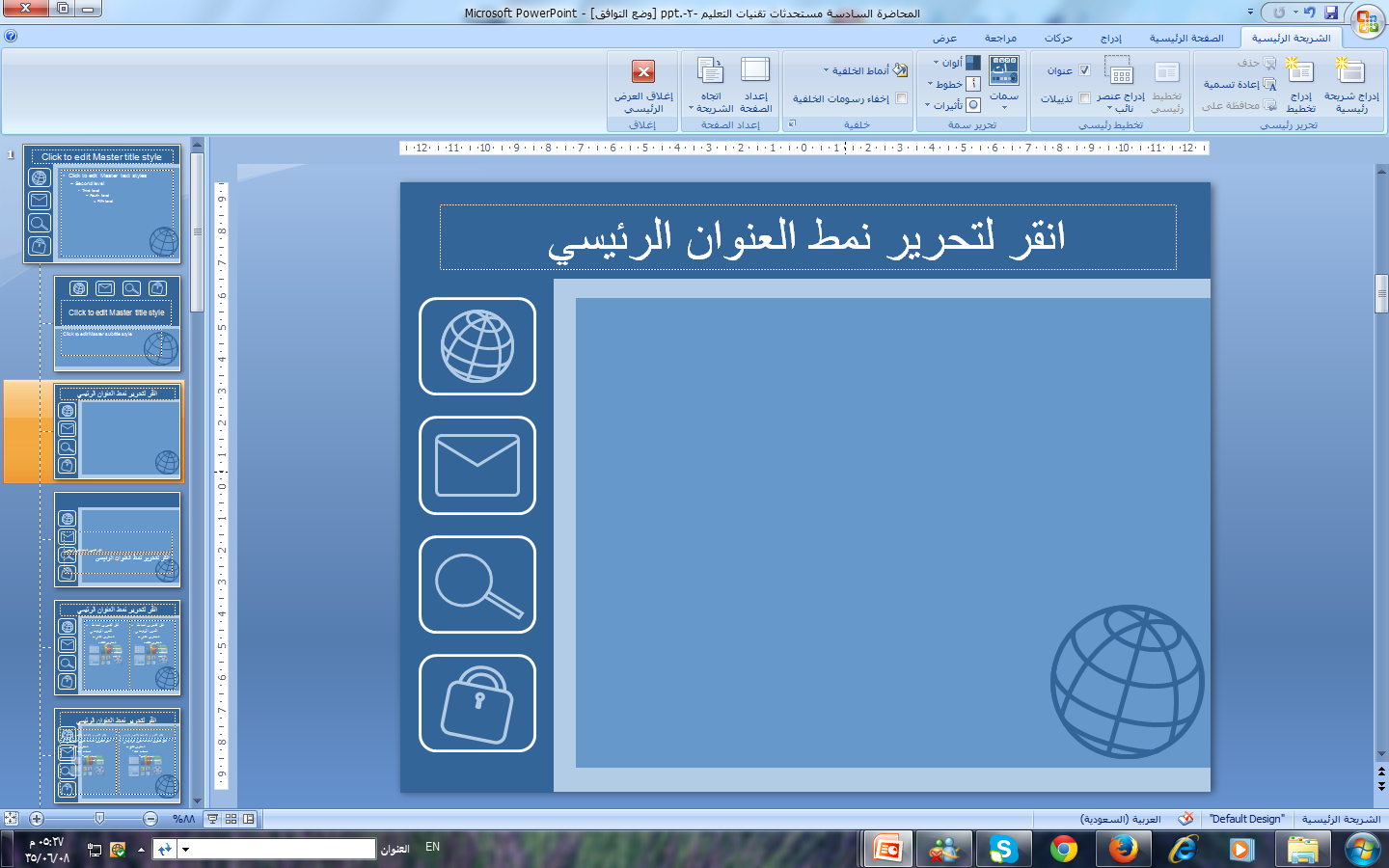 ثانياً: الإنترنت في التعليم Internet
Internet        International Network
 وبالعربية "الشبكة العالمية للمعلومات". 
وتعرف بأنها: "ملايين من نظم الكمبيوتر وشبكاته المنتشرة حول العالم والمتصلة مع بعضها البعض بواسطة خطوط هاتفية سلكية أو لا سلكية لتشكل شبكة عملاقة، ويمكن لأي كمبيوتر شخصي الاتصال بأحد الأجهزة التي في الشبكة ".
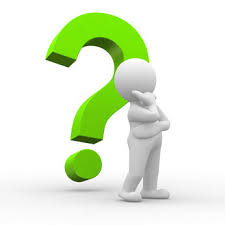 من الخطأ إطلاق مصطلح  ”شبكة الإنترنت“
 على ”الإنترنت“ لماذا؟
الخدمات التي يوفرها الانترنت
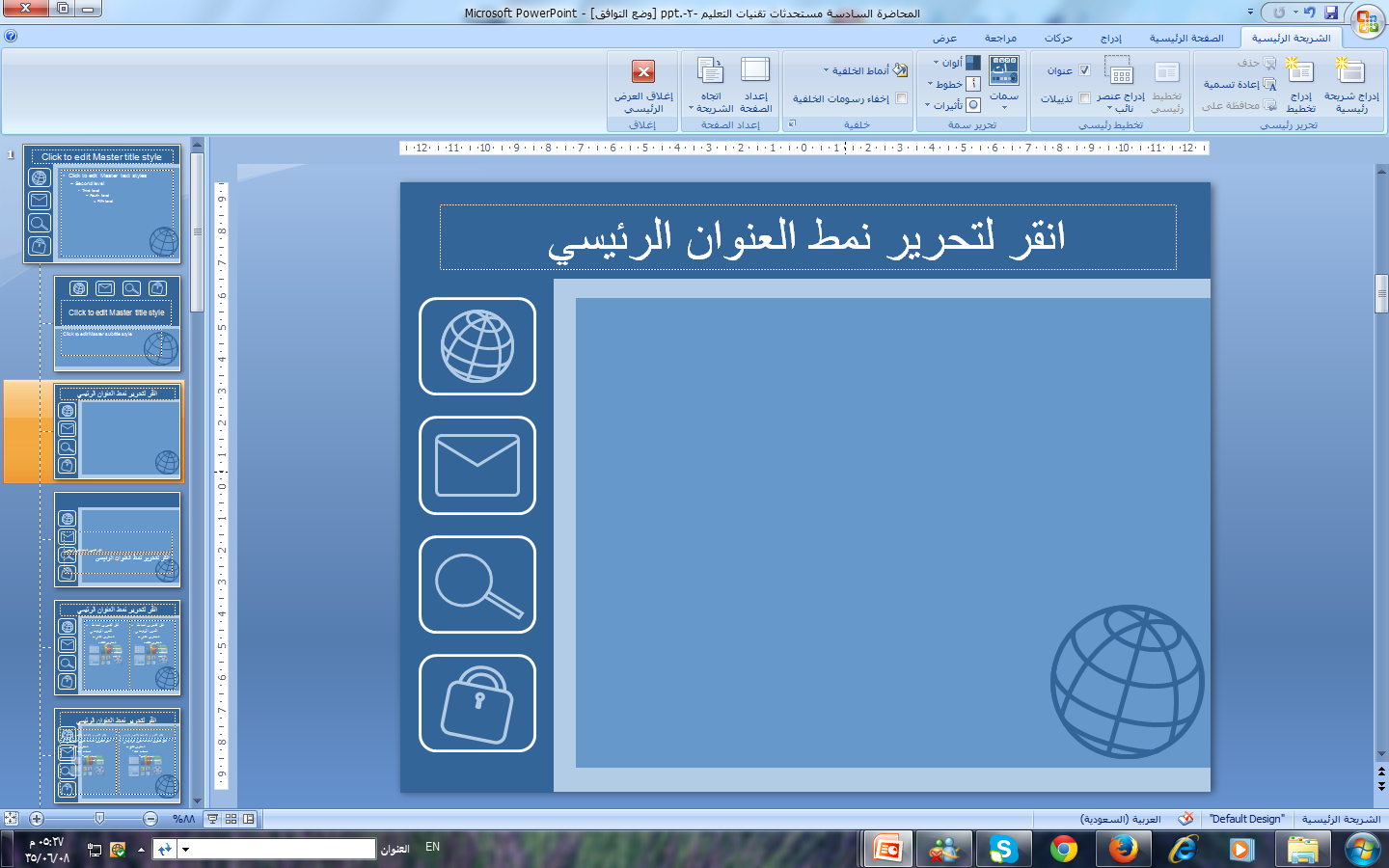 البريد الالكتروني E-mail))
 القوائم البريدية (Mailing list)
 المحادثة (Chatting)
 الشبكة العنكبوتية العالمية أو شبكة الويب (WWW: World Wide Web)
 نقل الملفات (التحميل والتنزيل) (FTP: File Transfer Protocol): Downloading – Uploading
 محركات البحث Search Engine))
 قواعد المعلومات Databases))
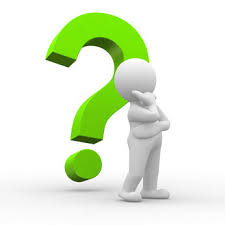 هل الإنترنت (شبكة المعلومات العالمية) هي نفسها (الشبكة العنكبوتية العالمية أو شبكة الويب)
أدوات التعلم عن طريق الويب
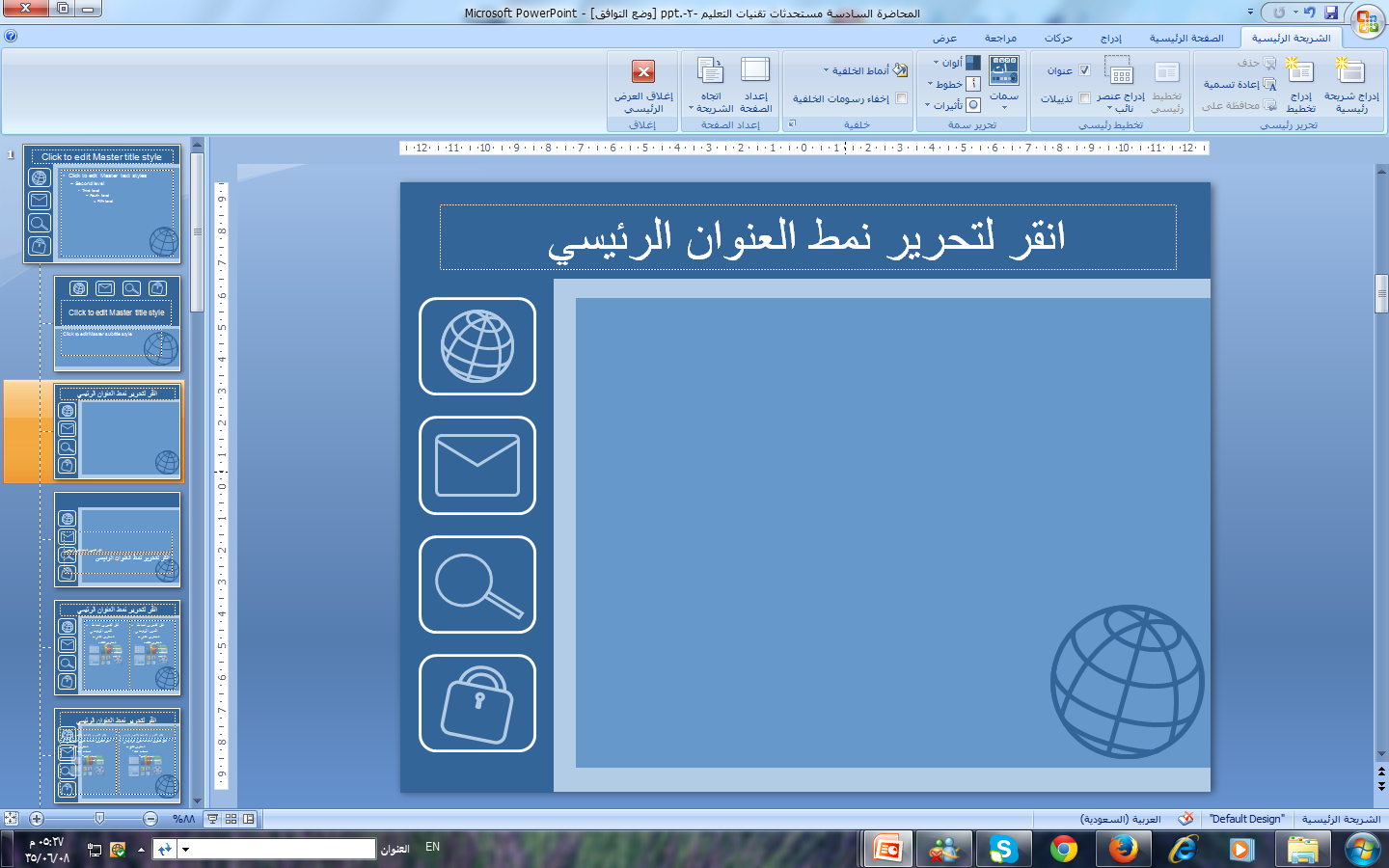 هي الخدمات التي تقدمها شبكة الويب وتتاح لمجموعة كبيرة من الناس عبر الإنترنت, وقد مرت هذه الخدمات عبر تطورها في عدة أجيال:
الويب 3.0Web 3.0
الويب 2.0Web 2.0
الويب 1.0Web 1.0
أجيال الويب
أدوات التعلم عن طريق الويب
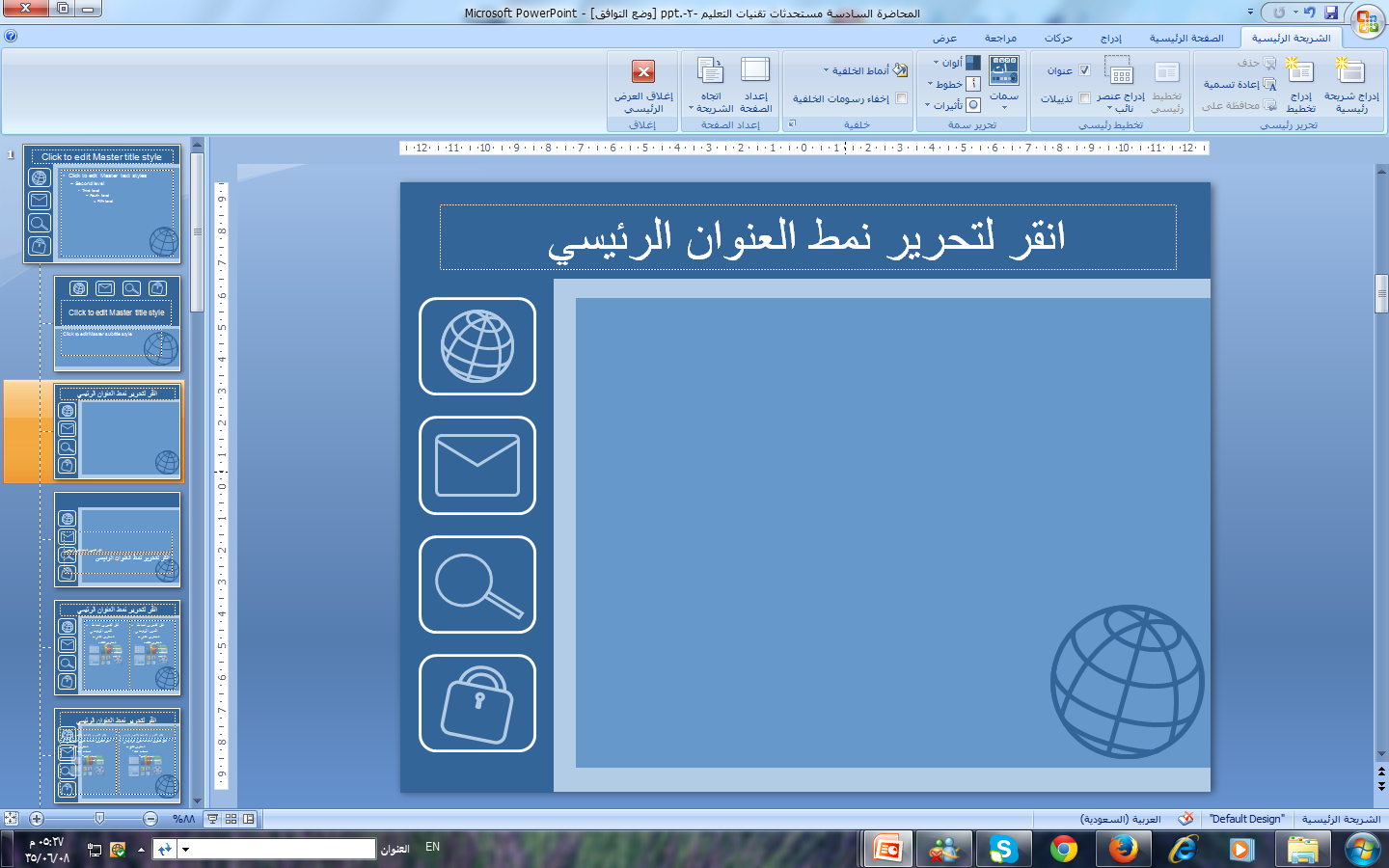 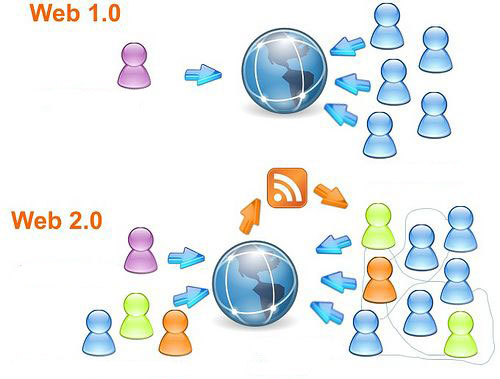 أدوات التعلم عن طريق الويب
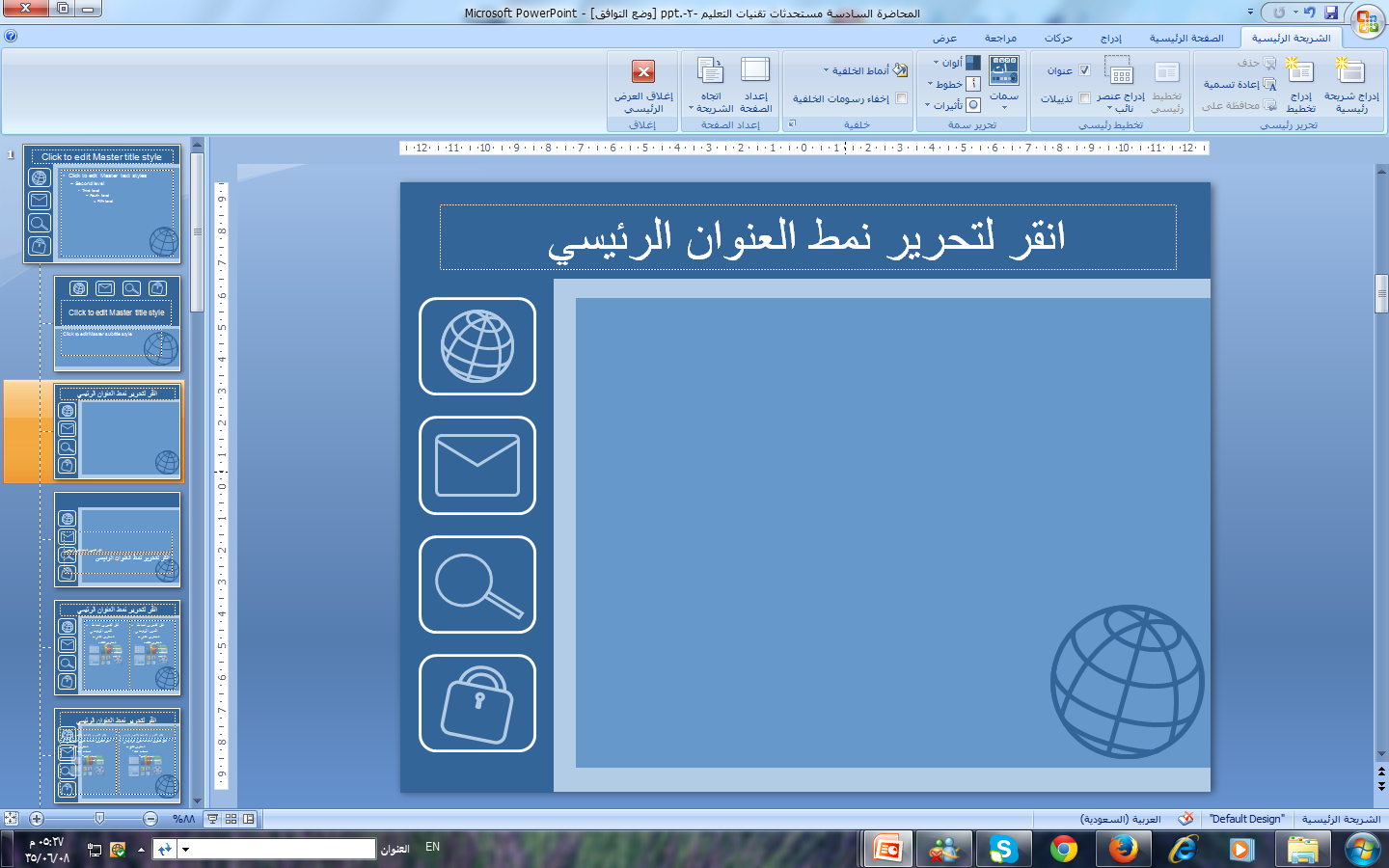 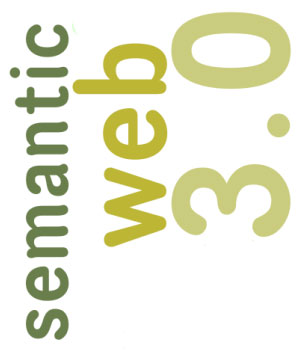 الجيل الثالث: الويب 3.0 
Semantic Web 
 الويب الدلالي
يعتمد بشكل أساسي على الذكاء الاصطناعي.
 يقوم تحويل بيانات الويب إلى لغة تفهمها الآلة.
 يكون البحث أكثر سهولة ودقة في النتائج.
واجب جماعي
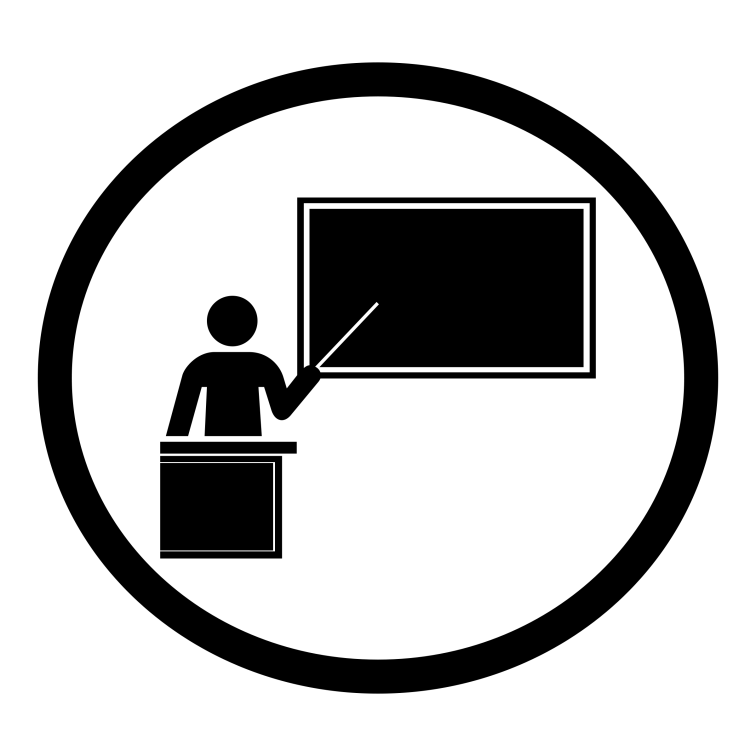 عرض تقديمي رقم (2)و(3):
مدة العرض: (15 دقيقة)
تطبيقات الويب 2.0 المختلفة واستخداماتها في التعليم مع استعراض أمثلة ونماذج لذلك.
نماذج من مستحدثات تقنيات التعليم
ثالثاً: التعلم الإلكتروني E-Learning
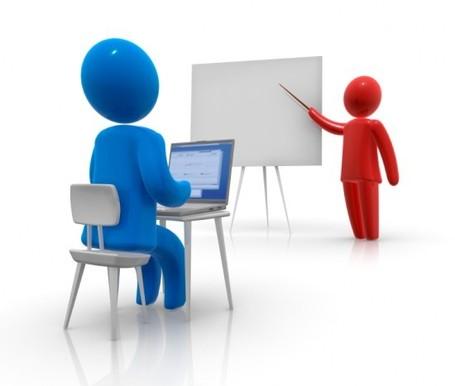 هو منظومة تعليمية لتقديم البرامج التعليمية أو التدريبية للمتعلمين أو المتدربين في أي وقت وفي أي مكان باستخدام تقنيات المعلومات والاتصالات التفاعلية مثل (الإنترنت، الإذاعة، القنوات المحلية أو الفضائية للتلفاز، الأقراص المدمجة، التليفون، البريد الإلكتروني، أجهزة الحاسوب، المؤتمرات عن بعد) لتوفير بيئة تعليمية تفاعلية متعددة المصادر.
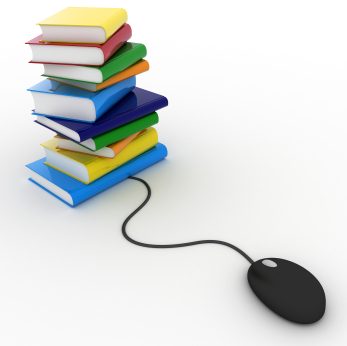 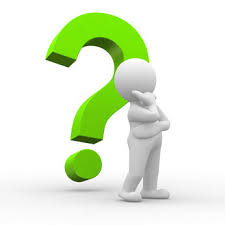 صح أم خطأ: لايمكن أن يكون هناك تعلم إلكتروني بدون وجود اتصال إنترنت. أعطي مثال؟
أنماط التعلم الإلكتروني
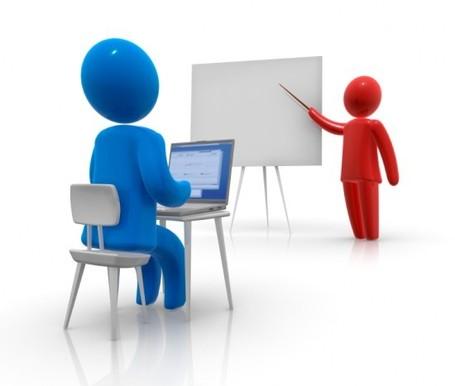 التعلم الإلكتروني المتزامن ((Asynchronous E-Learning : 
وهو التعليم المباشر والذي يحتاج إلى وجود المعلم والمتعلمين في نفس الوقت.
التعلم الإلكتروني غير المتزامن ((Asynchronous E-Learning :
وهو التعليم غير المباشر الذي لا يحتاج إلى وجود المتعلمين في نفس الوقت.
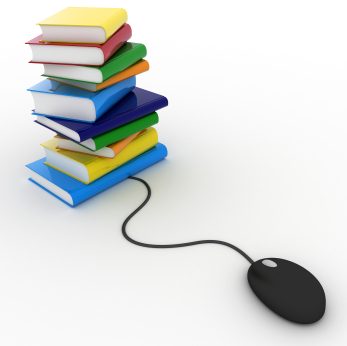 أشكال استخدام التعلم الإلكتروني
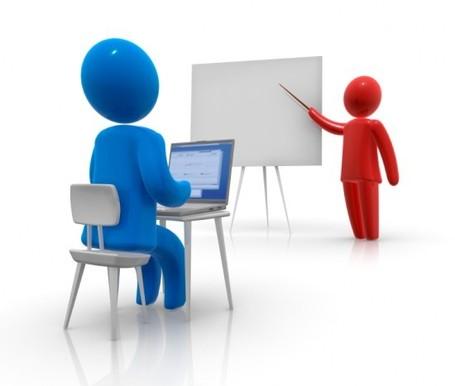 التعلم الإلكتروني الجزئي:
استخدام تقنيات التعليم الإلكتروني مع التعليم الصفي المعتاد.
مثل: توجيه الطلاب إجراء بحث بالرجوع إلى الإنترنت.

التعلم الإلكتروني المختلط ( التعلم المدمج ):
هو الجمع بين التعلم الصفي والتعلم الالكتروني داخل غرفة الصف, مع التأكيد على أن دور المعلم ليس الملقن بل الموجه والمدير للموقف التعليمي ودور المتعلم  هو الأساس.
مثل: استخدام برمجية تعليمية.
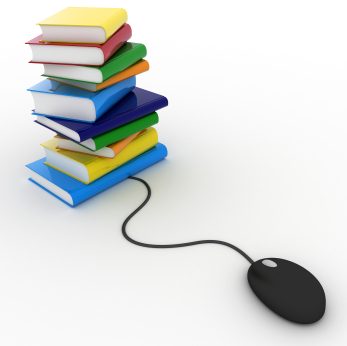 أشكال استخدام التعلم الإلكتروني
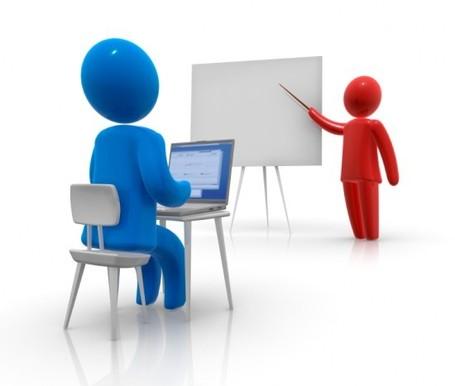 التعلم الإلكتروني الكامل:
يستخدم التعلم الإلكتروني بديلاً للتعليم الصفي، حيث يخرج خارج حدود الصف الدراسي, حيث يتم التعلم في فصول افتراضية وهو ما يسمى بالتعلم الافتراضي.
يكون دور المتعلم هنا هو الدور الأساسي حيث يتعلم ذاتياً بطريقة فردية أو بطريقة تعاونية مع مجموعة صغيرة من زملائه.
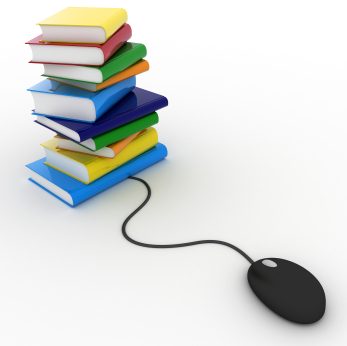 أشكال استخدام التعلم الإلكتروني
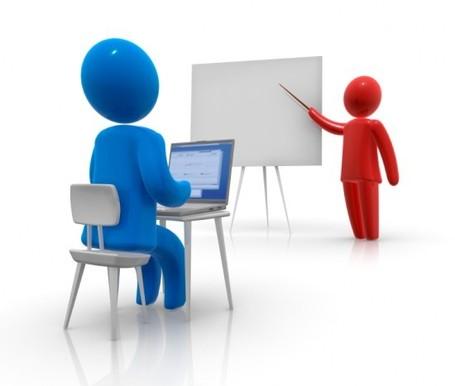 التعلم الإلكتروني الكامل:
يستخدم التعلم الإلكتروني بديلاً للتعليم الصفي، حيث يخرج خارج حدود الصف الدراسي, حيث يتم التعلم في فصول افتراضية وهو ما يسمى بالتعلم الافتراضي.
يكون دور المتعلم هنا هو الدور الأساسي حيث يتعلم ذاتياً بطريقة فردية أو بطريقة تعاونية مع مجموعة صغيرة من زملائه.
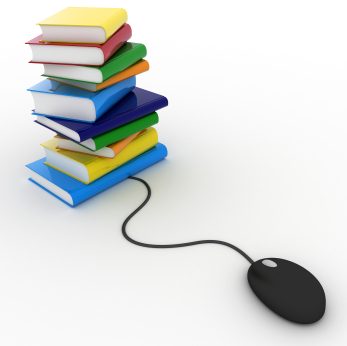 نماذج من مستحدثات تقنيات التعليم
رابعاً: التعلم المتنقل M-Learning
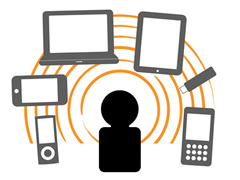 هو استخدام الأجهزة اللاسلكية النقالة الصغيرة والمحمولة يدوياً مثل: - الهواتف النقالة Mobile Phones 
              - الهواتف الذكية Smart Phones 
              - المساعدات الشخصية الرقمية  PDAs
              - الحاسبات الشخصية الصغيرة Tablet PCs  
لتحقيق المرونة  والتفاعل في عمليتي التعليم والتعلم في أي وقت وأي مكان.
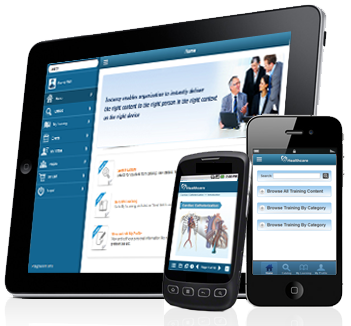 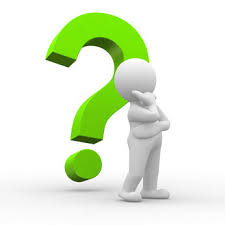 س1: هل استخدام جهاز الحاسب المحمول ”Laptop“ للوصول إلى المحتوى التعليمي يعتبر تعلم متنقل؟
س2: ماهي عيوب التعلم المتنقل التي تجعلنا لانستغني عن التعلم الإلكتروني؟
واجب جماعي
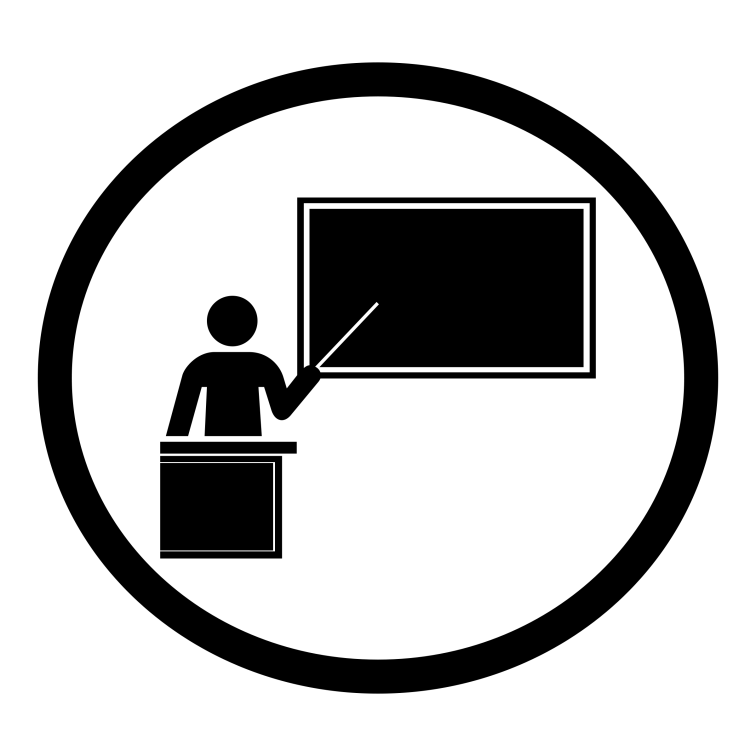 عرض تقديمي رقم (4):
مدة العرض: (15 دقيقة)
استخدام الجوال في التعليم: استعراض تطبيقات الآيفون أوالجالكسي الخاصة بالتعليم مع تصنيفها حسب دورها في العملية التعليمية وحسب موضوعها
نماذج من مستحدثات تقنيات التعليم
خامساً: التعلم عن بعد Distance Learning
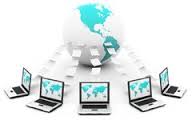 ذلك النوع أو النظام من التعليم الذي يقدم فرص تعليمية وتدريبية إلى المتعلم دون إشراف مباشر من المعلم ودون الالتزام بوقت ومكان محدد لمن لم يستطيع استكمال الدراسة أو يعيقه العمل عن الانتظام في التعليم النظامي ويعتبر بديلاً للتعليم التقليدي أو مكملاً له، ويتم تحت إشراف مؤسسة تعليمية مسئولة عن إعداد المواد التعليمية والأدوات اللازمة للتعلم الفردي.
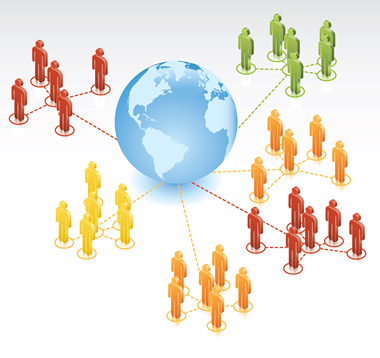 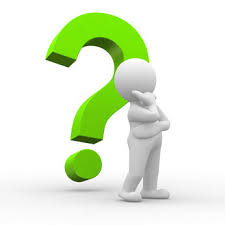 ماعلاقة التعلم الإلكتروني بالتعلم عن بعد؟
صح أم خطأ:
كل تعلم إلكتروني لابد أن يتم من بعد 
كل تعلم عن بعد هو تعلم إلكتروني
الوسائط الإلكترونية المُستخدمة في التعلم الإلكتروني عن بعد
1- شبكة الاتصالات الدولية الانترنت بخدماتها العديدة مثل صفحات الويب والبريد الإلكتروني وخدمات المحادثة ونقل الملفات .....

2- مؤتمرات الفيديوVideo Conferencing 

3- المؤتمرات المسموعة Audio Teleconferencing

4- الفصول الافتراضية Virtual Classroom

5- الأقراص المدمجة CD-ROMs
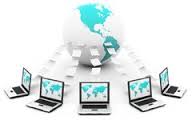 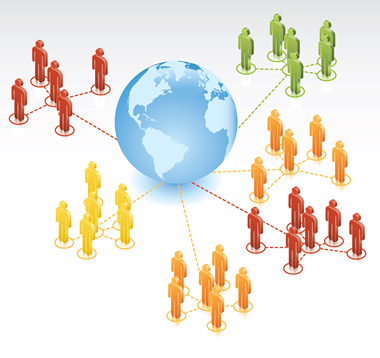 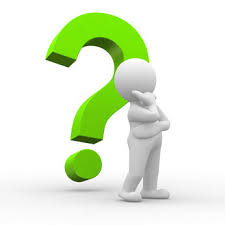 أعطي مثال على وسائط تُستخدم في التعلم عن بعدالغير إلكتروني
واجب جماعي
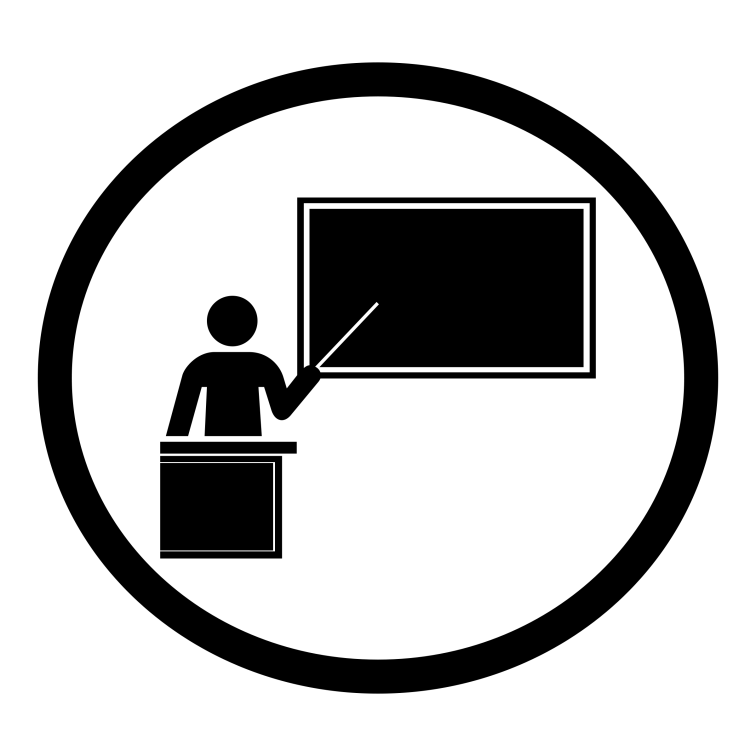 عرض تقديمي رقم (5):
مدة العرض: (15 دقيقة)
الفصول الافتراضية واستخدامها في التعليم مع استعراض أمثلة ونماذج مختلفة وشرح طريقة إنشاء فصل افتراضي
نماذج من مستحدثات تقنيات التعليم
سادساً: المقرر الإلكتروني E-course
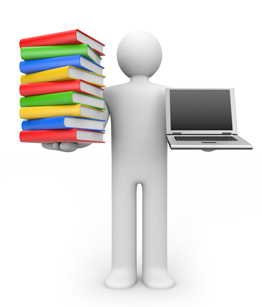 هو مقرر يستخدم في تصميمه أنشطة ومواد تعليمية تعتمد على الحاسب وهو محتوى غني بمكونات الوسائط المتعددة التفاعلية في صورة برمجيات على شبكة محلية أو الإنترنت.
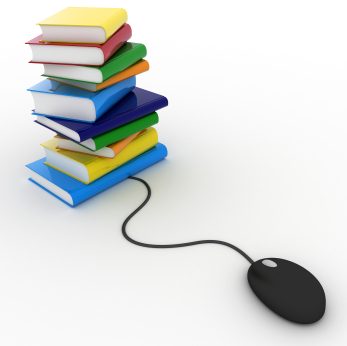 نماذج من مستحدثات تقنيات التعليم
سابعاً: الكتاب الإلكتروني E-Book
هو كتاب ليس مطبوعاً على ورق بل عبارة عن صفحات إلكترونية تتضمن نصوص مكتوبة ونصوص فائقة وصور ثابتة وأخرى متحركة ويتم قراءته من خلال شاشة الحاسب أو أي أجهزة الكترونية متنقلة.
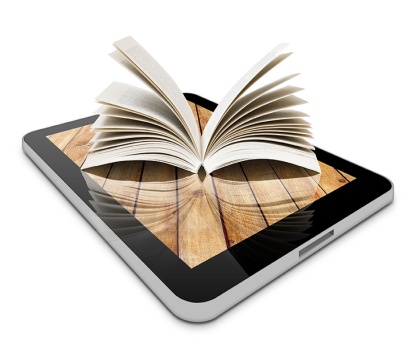 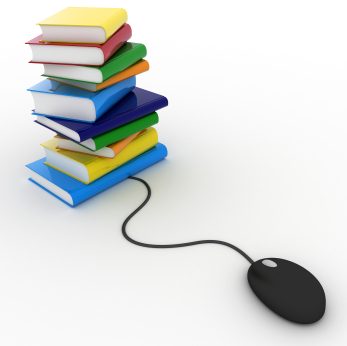 نماذج من مستحدثات تقنيات التعليم
ثامناً: الكائنات التعليمية Learning Objects
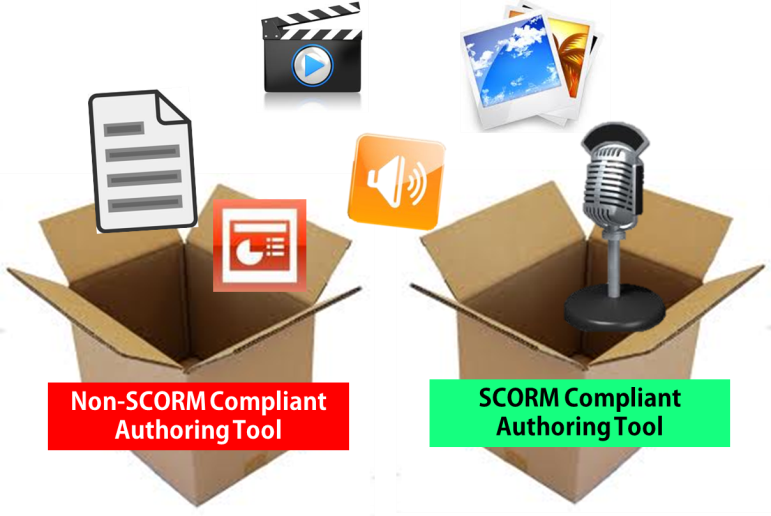 هي مصادر تعلم رقمية صغيرة قائمة بذاتها ومستقلة, تنشر عبر الإنترنت يمكن استخدامها في سياقات تعليمية متعددة لإثراء البيئة التعليمية, وتحقيق أهداف الموقف التعليمي, ويتم تخزينها في مستودعات الكترونية تسمى مستودعات الكائنات التعليمية.
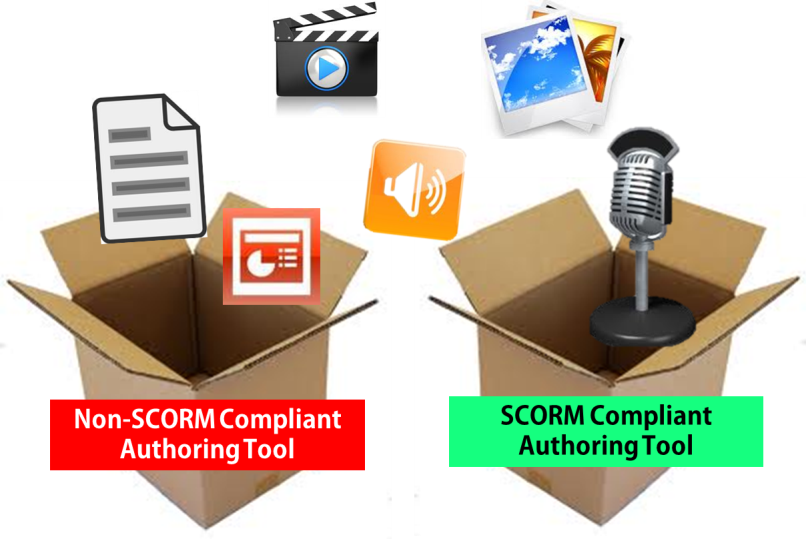 انتهت المحاضرة